Всеукраїнський інтерактивний конкурс    “ МАН-Юніор Дослідник ”    Номінація “ Еколог-Юніор ”
Дослідження особливостей грунтового покриву  відвалів вуглевидобувної  промисловості на прикладі терикона шахти № 4 м. Нововолинська
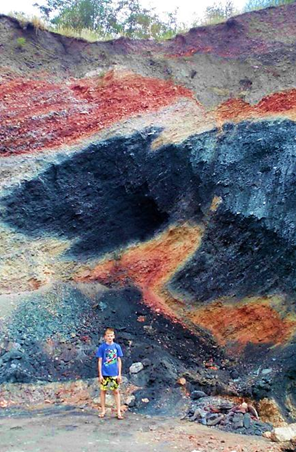 Науково-дослідницька робота
Кривицького Станіслава Володимировича
учня 9-го класу
Нововолинського ліцею-інтернату Волинської обласної ради.
 Керівник: Кривицька Оксана Леонідівна,
учитель біології.
МетаОцінити зміни, що відбулися з ґрунтовим покривом терикона шахти № 4 після 17 років з моменту припинення вуглевидобувної діяльності.
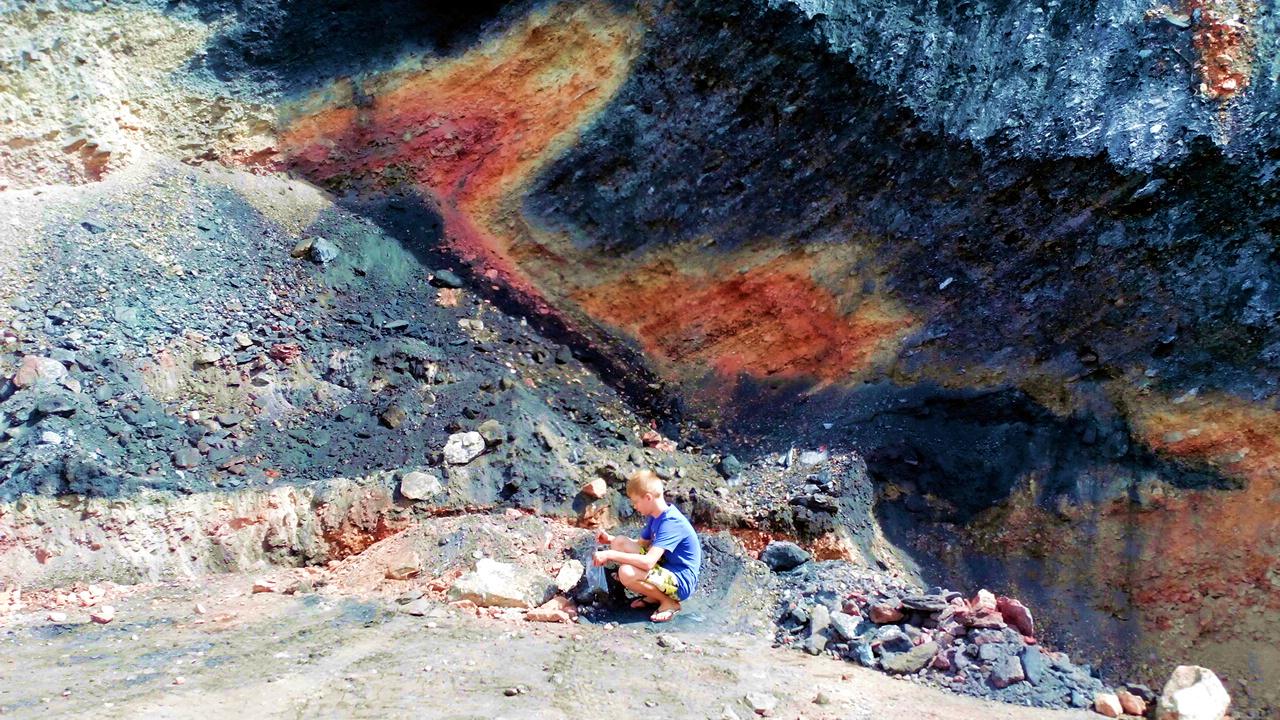 Завдання
Провести маршрутно-польові спостереження за станом рекультивованого терикона шахти №4
Порівняти ступінь забруднення нижніх  і верхніх шарів терикона шахти №4 на основі аналізу розвитку рослини Квасоля звичайна (Phaseolus vulgaris L.)
Виявити доцільність заліснення даного терикону
Актуальність
Екосистеми м Нововолинська зазнали потужного техногенного втручання через видобуток вугілля. 
Особливу небезпеку представляє забруднення ґрунтів відвалами породи, що утворюють терикони.
Цей процес може продовжуватися десятки і сотні років.
В умовах тотальної економії коштів питання максимального використання регенераційних можливостей природних екосистем для відтворення порушених ландшафтів стає все більш актуальною.
Дослідження фітоценозів дозволяє правильно організувати рекультивацію порушених видобутком вугілля ґрунтів та знизити небезпечний вплив териконів на довкілля.
Об`єкт досліджень
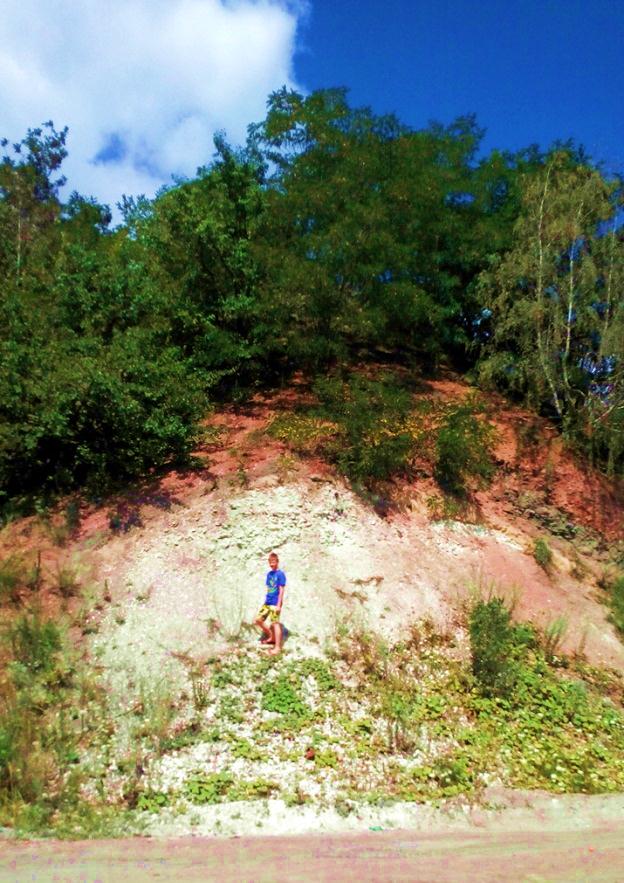 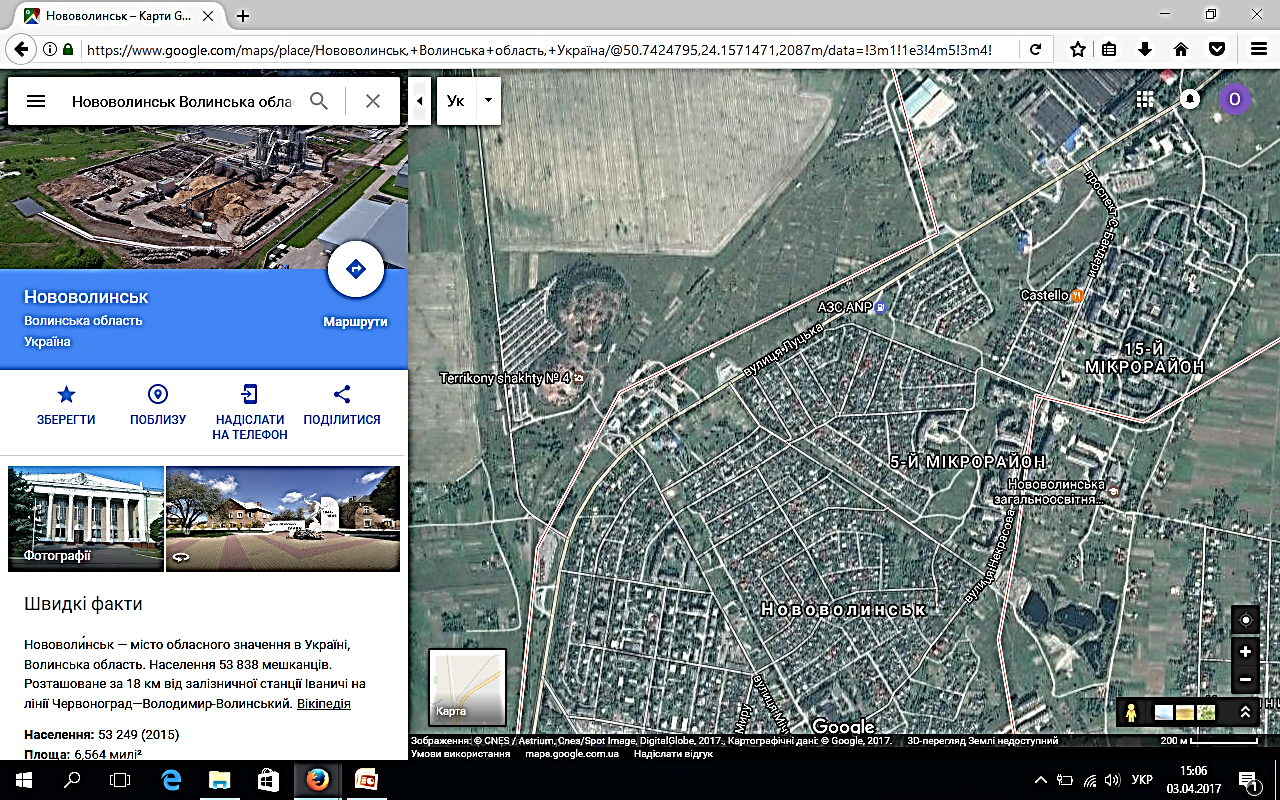 Негативний вплив терикона на прилеглі ґрунти
Маршрутно-польові спостереження
проводилось в липні 2016 року
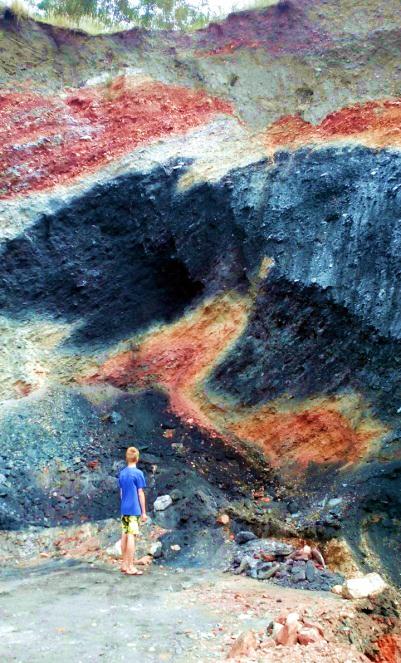 Спостерігали інтенсивні ерозійні процеси, внаслідок незаконної розробки відвалів терикона.
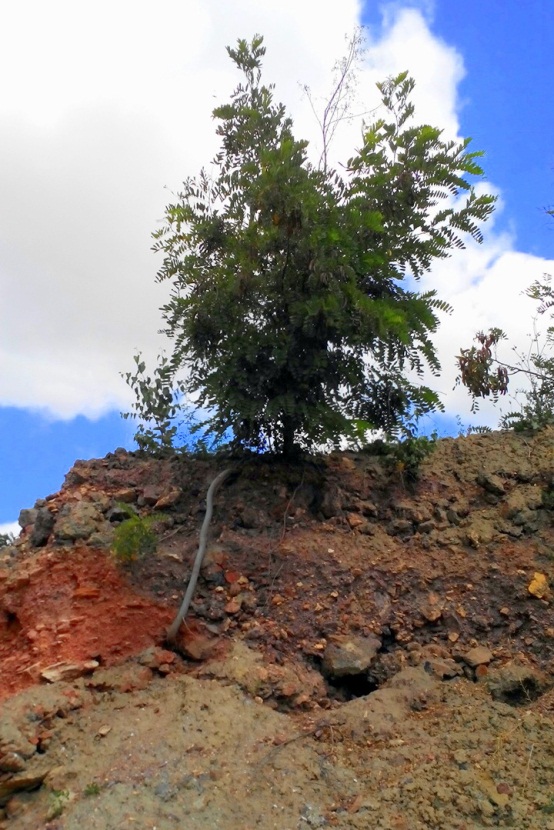 Рис.1Плато терикона шахти №4  
спроба штучного заліснення
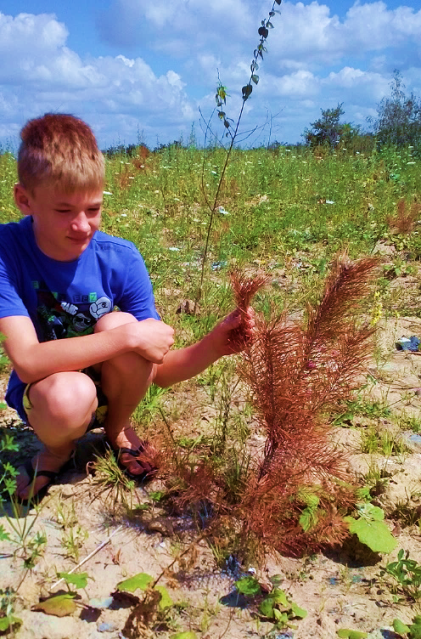 Рис.2Східна частина терикона із слідами незаконної розробки.
Було виявлено  близько
50 саджанців
 Сосни звичайної
(Pínus sylvéstris) 
 віком 2-3роки, Серед них жодного живого.
Рис.3 Часткове закріплені схилиів коренями  представників родини Fabaceae
Отримання експериментальних даних
Виконання роботи
Хід дослідження
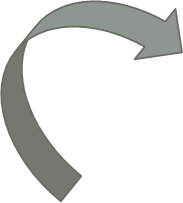 Результати дослідження
8 день пророщування
Висновки
I. Маршрутно-польові спостереження показали:

Терикон утримується в незадовільному стані і зазнає незаконної розробки,      що утруднює природне його заростання.
Спроби штучного заліснення терикона, шляхом висаджування Сосни звичайної звичайної(Pínus sylvéstris) не дали результатів.
Схили терикону, що не зазнають втручання протягом 17 років з часу консервації шахти, успішно заростають представниками родів Fabaceae (3) – Robinia pseudoacacia L., Trifolium pretense Schreb., Trifolium fragiferum L.; Poaceae  Scrophulariaceae і ін..

     II.Експериментальні дані показали:

Мінеральний та хімічний склад породи, нагромаджений в териконах негативно впливає на проростання рослин.
В нижніх шарах терикону склалися більш негативні екологічні умови для росту і розвитку рослин.
Верхні шари терикону можуть бути придатними для розвитку рослин родини Fabaceae.